Covid-19 pandemic and food consumption patterns
2020
Inese Siksna, senior expert-nutritionist
Department of Risk Assesment and Epidemiology
Inese.Siksna@bior.lv
Covid-19 and food
State of emergency and it’s affect on food consumption
Changes in food purchasing
Home becomes an office
Availability to eat in restaurants
Stress related to shopping and cooking
Proper food handling and storage
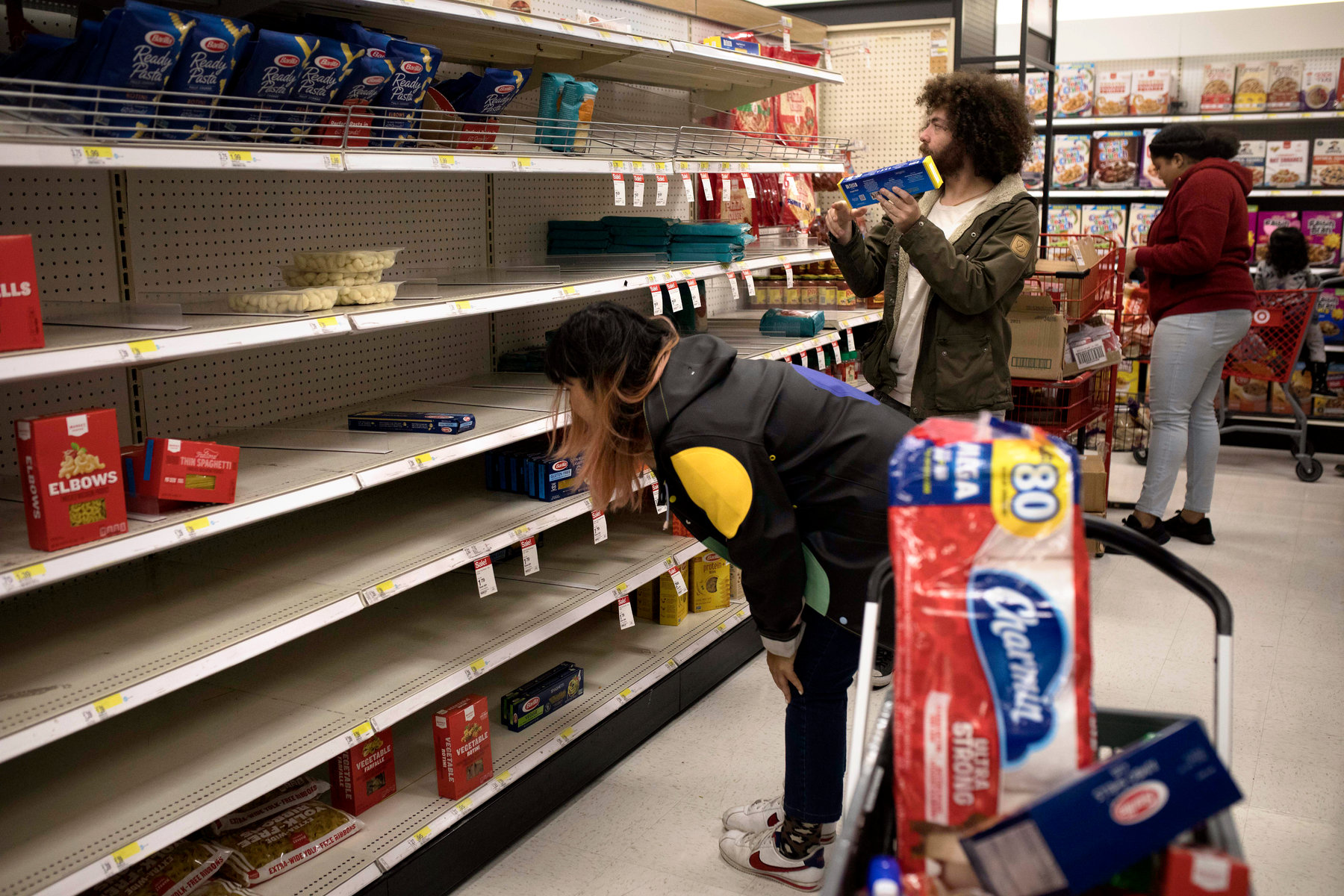 Attēls: https://www.nytimes.com/2020/03/13/nyregion/coronavirus-panic-buying.html
12.10.2021
2
Need for data
Support from Nordic Council of Ministers' Office in Latvia
Collaboration with:
Lithuanian Food Exporters Association  (LitMEA) – Laura Uturytė
Center of Food and Fermentation Technologies (TFTAK) Estonia - Kätrin Karu
Matis, Iceland – Justine Vanhalst, Aðalheiður Ólafsdóttir
12.10.2021
3
Survey time frame
12.10.2021
4
Methodology
Online questionnaire consisting from 5 parts
	shopping
	eating behaviour
	changes in food consumption
	physical activity
	socio-dempgraphic situation
Overall 38-50 q

Distributed through social media accounts of partners and local partner’ institutions
12.10.2021
5
Dalībnieku skaits un atsaucība
After data cleaning and combining, there were 2,667 valid answers

The different sample sizes are taken into account when analyzing the data in the next steps.
12.10.2021
6
Distribution of valid answers according to age (%)
12.10.2021
7
Changes in cooking at home
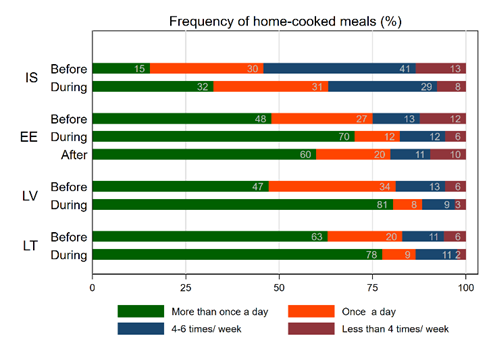 8
Ēdiena pasūtīšana/ēdiena līdzņemšana (takeout/delivery meals)
12.10.2021
9
Iepirkšanās
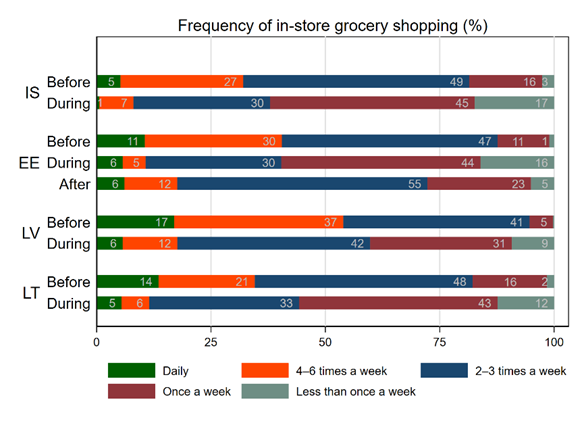 10
12.10.2021
[Speaker Notes: Pirms ĀS 77% dalībnieku neiegādājās pārtiku internetā
Būtiskas stšķirības starp Baltijas valstīm un Islandi – Baltijas valstīs vairāk cilvēku pirms ĀS iepirkās kartu dienu, kamēr Islandē – tikai 5% dalībnieku
60% latviešu un 64% islandiešu norādīja, ka iepirkšanās ĀS laikā ir saspringtāka (stressful) nekā iepriekš
Biežāk minēts, ka satraukumu rada atrašanās veikalā
Pārtikas rezervju sagādāšana un alternatīvu iepirkšanās veidu izmantošana
10% latviešu un 4% islandiešu min, ka stresu rada nepieciešamība taupīt naudu ĀS laikā
Daļai dalībnieku uztrauca pārtikas higiēna veikalā, produktu iepakojumu un epidemioloģiskās drošības pasākumi veikalā
Latvijas aptaujā parādās arī satraukums par atsevišķu produktu pieejamību, kā arī piegādes laiku pieejamība tiešsaistes iepirkšanās laikā]
What is different  in shopping cart
Augļi un dārzeņi - svaigi, saldēti, konservēti – visbiežāk minēti visās valstīs kā produkti, ko ĀS laikā iegādājas biežāk
Foods with longer shelf-life ( dry products, UHT milk, canned food) Ilgi glabājami produkti – UHT piens, konservēti produkti un  «sausie» produkti
Comparing to previous consumption surveys, canned food was used very rarely (around 20g of canned vegetables a day) 
Comfort food – sweet and salty
Alcochol
12.10.2021
11
[Speaker Notes: Viena trešdaļa pētījuma dalībnieku ievēroja kādus piesardzības pasākumus, darbojoties ar pārtikas produktiem:
Iepakojumu mazgāšana un dezinficēšana
Iepirkumu atstāšana neaiztikta uz kādu laiku
Tūlītēja atbrīvošanās no produkta iepakojuma
Cimdu lietošana iepērkoties
Augļu un dārzeņu mazgāšana izmantojot etiķi vai izmantojot dezinfekcijas lampu]
Food supplements – part of the diet
More often mentioned
Vitamin C
Vitamin D
Multivitamins
Fish oil

Unusual food supplements
	powder of birch bark, 
chaga mushroom powder,
 a beaver castoreum supplement, 
Supplements for erectile disfunction
12.10.2021
12
Changes in Food waste
12.10.2021
13
New behaviour
Shopping less often
Planning of meals, cooking at home
To have a routine
More physical activities

Suggestion to food producers
Less packaging
Less sugar
More healthy choices
More local
More vegan choices
More fresh fruits and veggetables
12.10.2021
14